Our Transformation
Casper von Koskull, President and Group CEO
Torsten Hagen Jørgensen, Group COO and Deputy CEO
London, 27th October, 2017
Q3 2017 Group financial highlights
Q3/17 vs. Q3/16*
Q3/17 vs. Q2/17*
Income
Costs
Credit quality
Key ratios
2
* In local currencies and excluding non-recurring items
Our Transformation
3
Transformation summary
Significant progress has been made over the last two years 
Material improvement in overall Resilience, including measurably strengthened 2nd & 3rd line and Core Systems
Digital platform strengthened to remain relevant towards Customers
Successful Legal Structure Project and stronger balance sheet, improved credit quality and further strengthening of ancillary income

Embarking on a full fledged transformation journey
We are re-inventing banking from a position of strength; large customer base, strong balance sheet with ability to invest in the future
Nordea’s operating model will be Scalable, Agile and Resilient  and will provide the foundation for winning in the marketplace 

The Transformation also delivers significant improvement in efficiency, profitability and capital generation
Target of total costs incl. transformation costs < EUR 4.8bn in 2021
Continued significant CET1 accumulation and robust outlook for delivering on our dividend policy
Continued improvement of RoE
4
Nordea has the largest financial services platform in the Nordics
Well diversified
Nordea at a glance
Nordic region
11 million customers
10 million household customers 
540,000 corporate & institutional customers
Operating in the 10th largest economy in the world 
Distribution power through 600 locations and 7 million Netbank customers
Strong financial position
EUR 10bn in full year income (2016) 
EUR 615,3bn of assets (Q3 2017) 
EUR 32,3n in equity capital (Q3 2017) 
Common Equity Tier 1 Capital ratio of 19.2% (Q3 2017) 

~ EUR 46,3bn in market cap 
One of the largest Nordic corporations 
A top-10 universal bank in Europe
Income distribution FY’16
Other
Nordea Group
Market position
7%
PeB
Corporate & Institutions
#1
WM
30%
21%
Households
#1
23%
19%
WB
CBB
Sweden
Finland
Other
Sweden
Norway
12%
25%
29%
Denmark
19%
Finland
Denmark
16%
Norway
Source: Nordea Annual Report 2016 and Nordea Second Quarter Results 2017 
Note: The Board of Nordea Bank AB (publ) has decided to initiate a  process to re-domicile to Finland. For further details please visit https://www.nordea.com/Images/33-202209/Debt%20Investor%20Presentation%20Q2%202017.pdf
5
A robust balance sheet and stable profit generation
Steady capital accumulation…
…  and a stable business model
Income structure less reliant on NII
CET1, %
19.2
100%
Net interest income
16.5
15.7
14.9
Ancillary income
13.1
2
2008
A2017
11.2
Less volatile profit generation
10.3
10.3
Quarterly net profit volatility, 2006 – 2016, %1
8.5
7.5
2007
2008
2009
2010
2011
2012
2013
2014
2015
2016
2017
Q3
Nordea
Peer 1
Peer 2
Peer 3
Peer 4
Peer 5
Calculated as quarter on quarter volatility in CET1 ratio, adjusted so that the volatility effect of those instances where the CET1 ratio increases between quarters are excluded
9 months annualised
6
We face strong external and internal forces – change is underway
External forces driving a need for change
Internal forces driving a need for change
Underlying cost pressure
Large investments in transformation causing:
Increased running costs 
Increased depreciations and amortisations
REGULATORYENVIRONMENT
TECHNOLOGY
DIGITAL
MOBILE
AI/ROBOTICS
SOCIAL MEDIA
CLOUD
CHANGINGCOMPETITIVELANDSCAPE
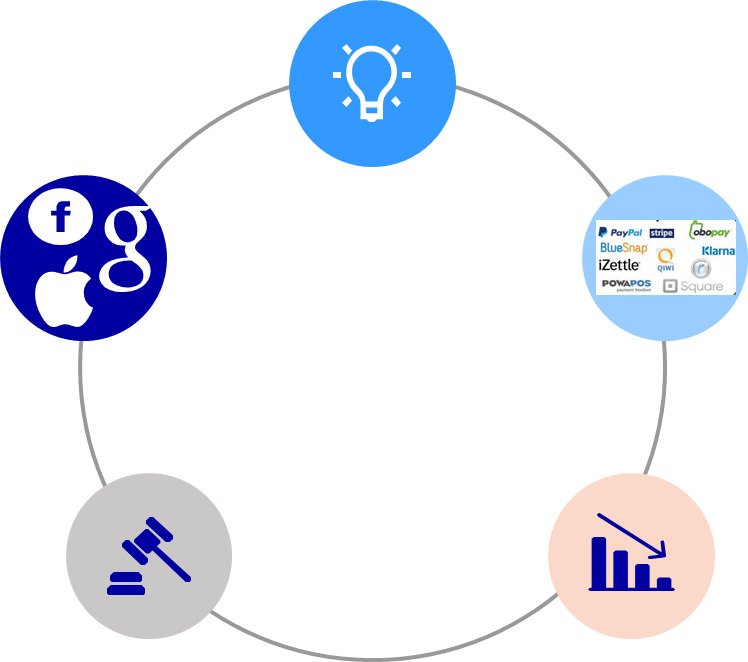 2018
2021
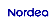 Need for “Common Model”
Common operating model needed to address the complex structure from multi-country and multi-regulator set-up
CHANGING CUSTOMER BEHAVIOUR AND EXPECTATIONS
Nordea today
One Nordea
Volatility
Uncertainty
Complexity
Ambiguity
Flexibility & optionality critical in organisation
External environment= VUCA
7
Our ambition is to be the Future Relationship Bank
We need certain key attributes …
… alongside an all-pervasive customer focus …
… to become the Future Relationship Bank
+
=
Easy to deal with
Efficient and Scalable
Customer satisfaction primary driver in everything the bank does
Cost competitive +Reduction of complexity
Anywhere and anytime
Fast and Agile
Outside-in perspective creating customer focus across organisation
Meeting evolving customer needs +Acting on business opportunities and treats
Relevant and competent
Enables bank to innovate and stay relevant
Resilient and compliant
Stable and trustworthy
Balance sheet robustness +Adapting to changing regulatory environment
8
We are ready to take the next step in our transformational journey
Illustrative timeline
Success factors
RAMP UP (2015 – 2017)
Ambitious investments to build the foundation 
Fast & agile
Efficient and Scalable 
Resilient and compliant
OPTIMISATION
EXECUTION (2018 – 2021)
Distribution/Channels/Service model
Credit Processes & Products
IT & Ops
Key support functions
EXECUTION
1
2
3
1
2
3
OPTIMISATION (2021 - )
RAMP UP
Future relationship bank
2015 - 2017
2018 - 2021
2021 -
9
Financial outlook
INCOME
Expected to grow with nominal Nordic GDP
COSTS
Costs up 3-5% in 2017 vs 2016 excl. transformation costs of EUR 100-150m
Cost base of approx. EUR 4.9bn in 2018
Target of total costs incl. transformation costs < EUR 4.8bn in 2021
CAPITAL
Continued significant CET1 accumulation
Robust outlook for delivering on our dividend policy
RoE
Continued improvement of RoE
Target to be above the Nordic peer average
10
The lending portfolio is being focused towards the core Nordic market with reduced risk
More focused lending portfolio while at the same time reduced complexity
Regional split
Non-
Nordic
Non-Nordic regions down by ~40%
Baltics
Joint venture with DNB in the Baltics
Create  a competitive and bank with scale
Nordea remain as shareholder
Russia
Scale down of the business in favour for Nordic corporate focus
Divestment of Retail portfolio
Poland (divested in ’13)
Not in line with the relationship strategy
Regulatory risks
Risky segments down by 10%
Exposure toward segments such as shipping, oil and agriculture expected to be further reduced over coming years
95%
97%
Nordic
2015
2017H1
2021E
Risk profile
5%
6%
High
Medium
Low
2015
2017H1
2021E
Notes:    	High Risk: Rating/scoring 0- to 2+/E+, Medium Risk: Rating/scoring 3-/D- to 4+/C+ and unrated, Low Risk: Rating/scoring 5-/B- to 6+/A+.
	Sovereign exposures, lending to central banks and repos excluded. Non-nordic consist of Baltics (carve-out) and Russia
11
We are significantly reducing the risks
Risk
Trends
Mitigating actions
Business
Digitalisation
Regulatory pressure
Build up of Digital capabilities and renovation of digital engine
Streamlined organisation and reshaping distribution model
Centre of Excellence for managing, protect and usage of Data
Competence upgrade in 1st, 2nd and 3rd line
IT Governance and Operational risk framework
CoE and road map for managing Cyber risks
Future IT: Cloud, Digital Workspace, Devops and Agile
Standardization of components and solutions
Group wide prioritisation process of development portfolio
Operational
Compliance
Cyber risks and IT stability
Execution (change portfolio)
12
Ambitious investments in building key attributes have been done
Illustrative timeline
Success factors
RAMP UP (2015 – 2017)
Ambitious investments to build the foundation 
Fast & agile
Efficient and Scalable 
Resilient and compliant
3
OPTIMISATION
EXECUTION (2018 – 2021)
2
Distribution/Channels/Service model
Credit Processes & Products
IT & Operations
Key support functions
2
EXECUTION
1
1
OPTIMISATION (2021 - )
RAMP UP
3
Future relationship bank
2015 - 2017
2018 - 2021
2021 -
13
Ambitious ramp-up with large investments to build key attributes
Comments
Development spend  (gross*)
Development spend and Capitalisation expected to peak in 2017
IT related intangible assets expected to peak in 2020 (at approx. 2.5EURbn) and depreciation & amortisations in 2021
… to build our key attributes
We invest in …
Digital
Fast and Agile
Simplification
Efficient and Scalable
Compliance & Resilience
Resilient and compliant
Note “Other” includes initiatives related to cost efficiency, income growth and other BA/function priorities
*Gross spend, financial effects both on P&L and capitalisation
14
Fast and Agile
Fast and agile – positioning the mobile in the center
Efficient and Scalable
Resilient and compliant
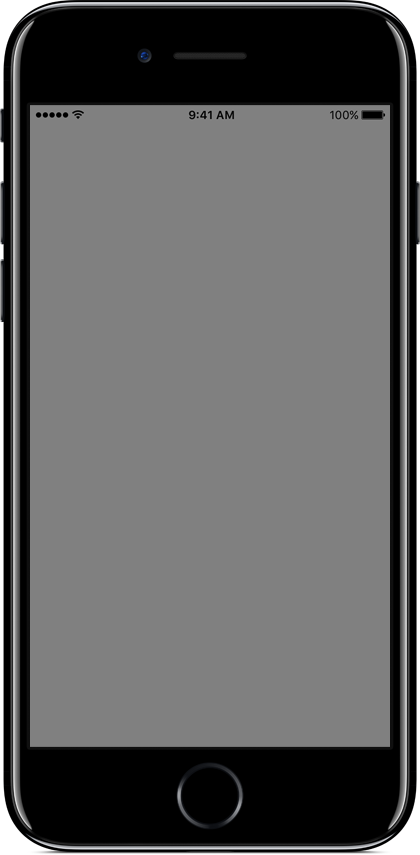 Aggregated open banking services
Online and face-to-face 
meetings
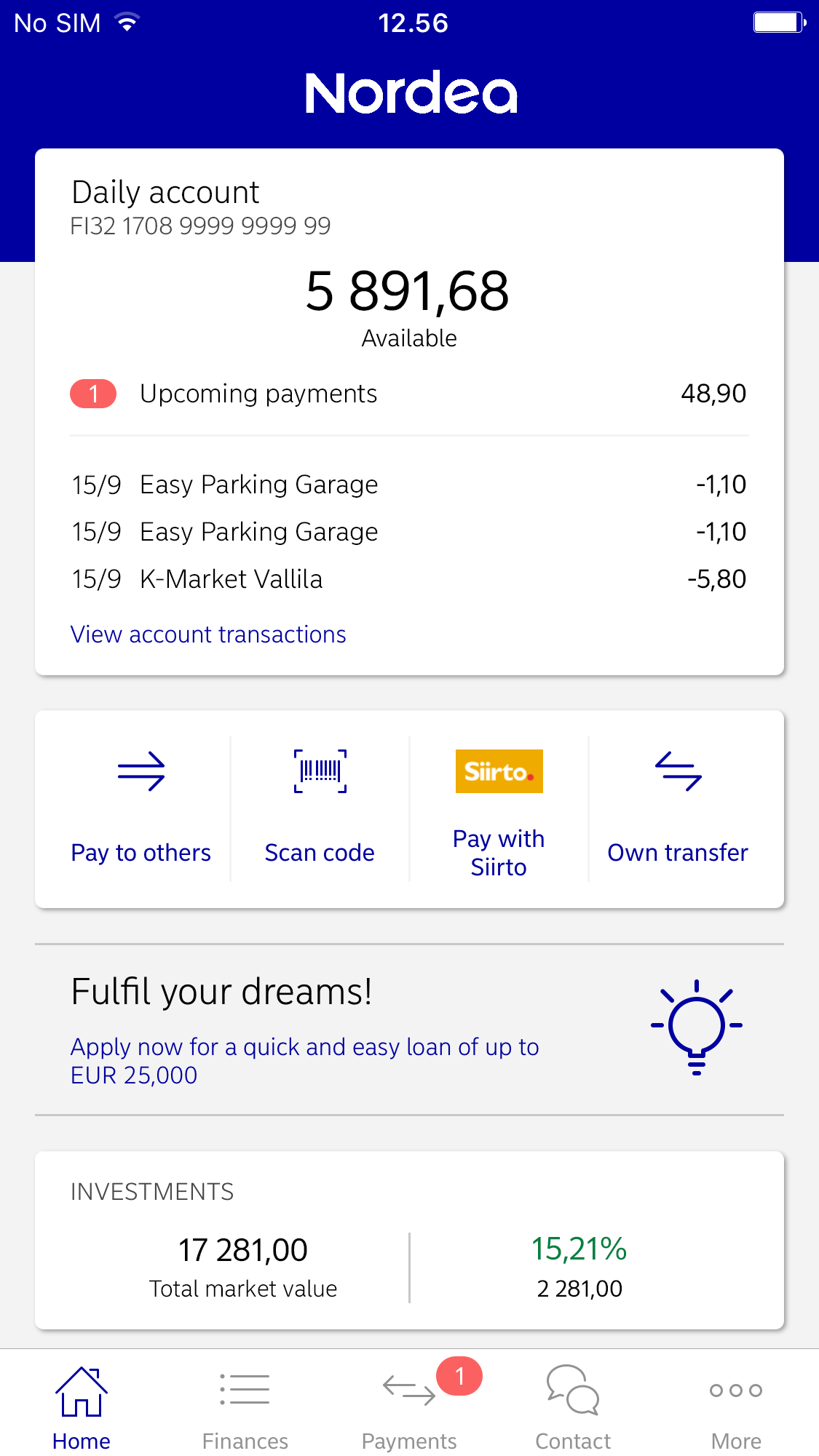 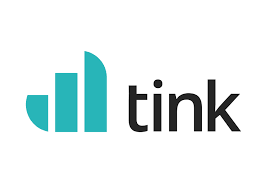 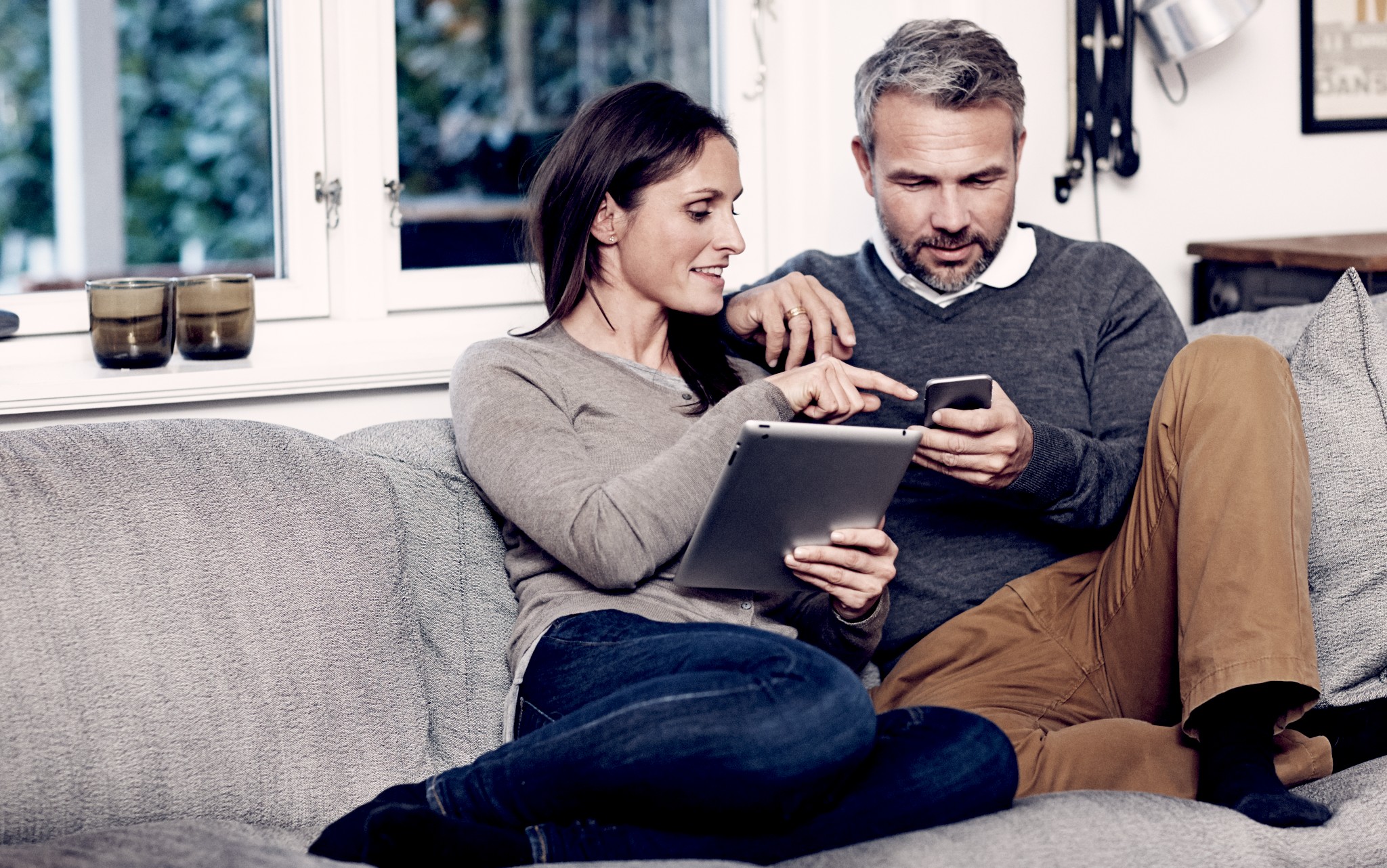 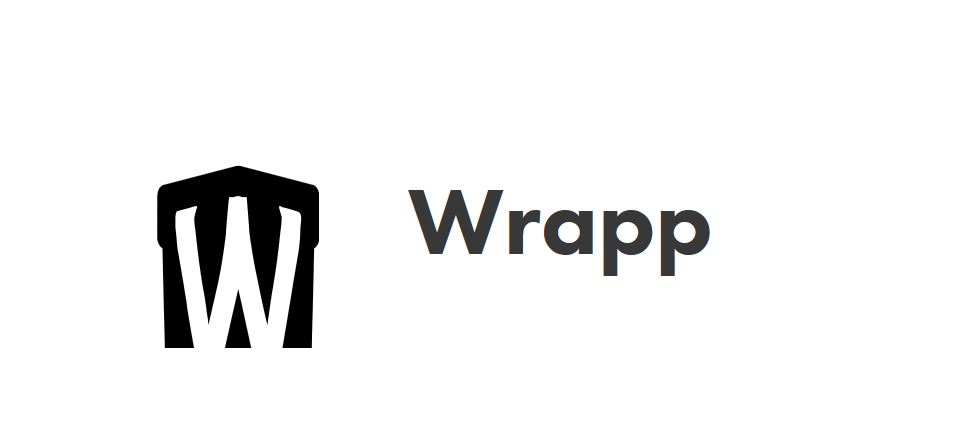 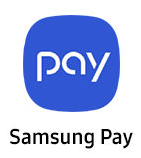 Chat, 
chatbots,
calls – 24/7
Global wallets
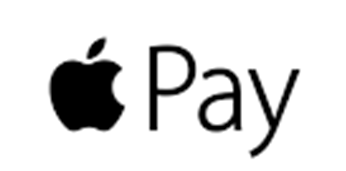 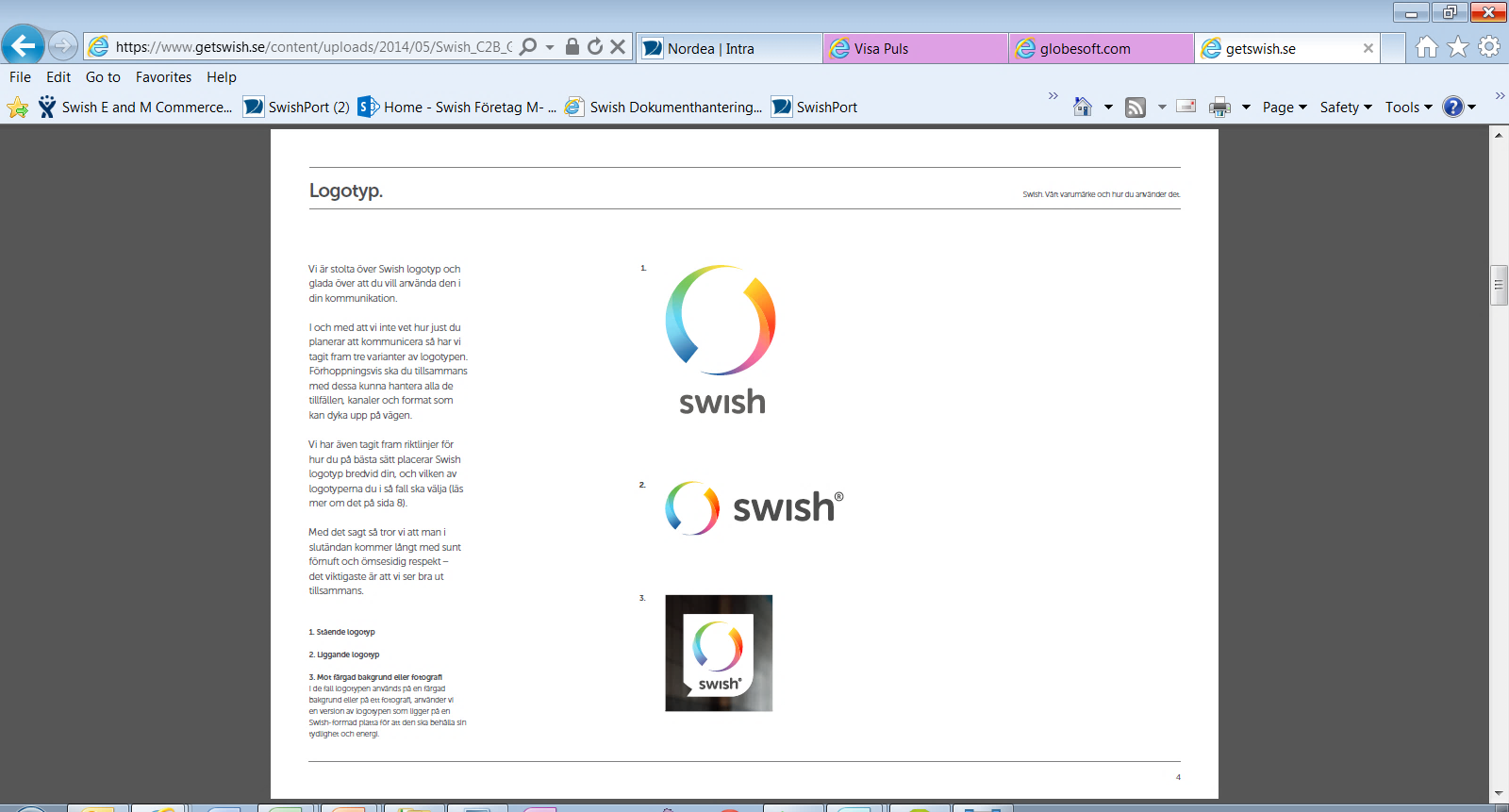 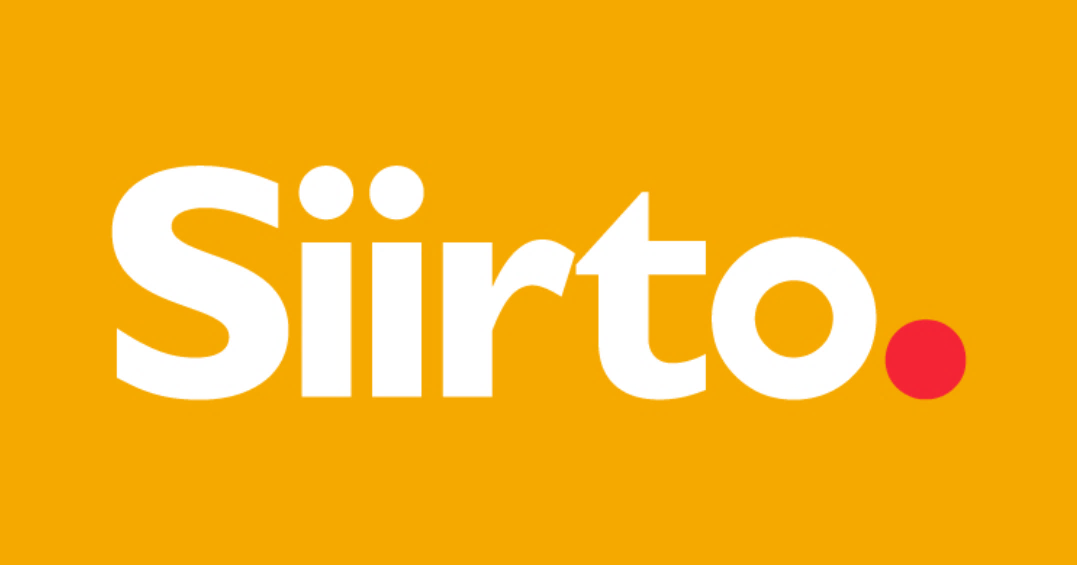 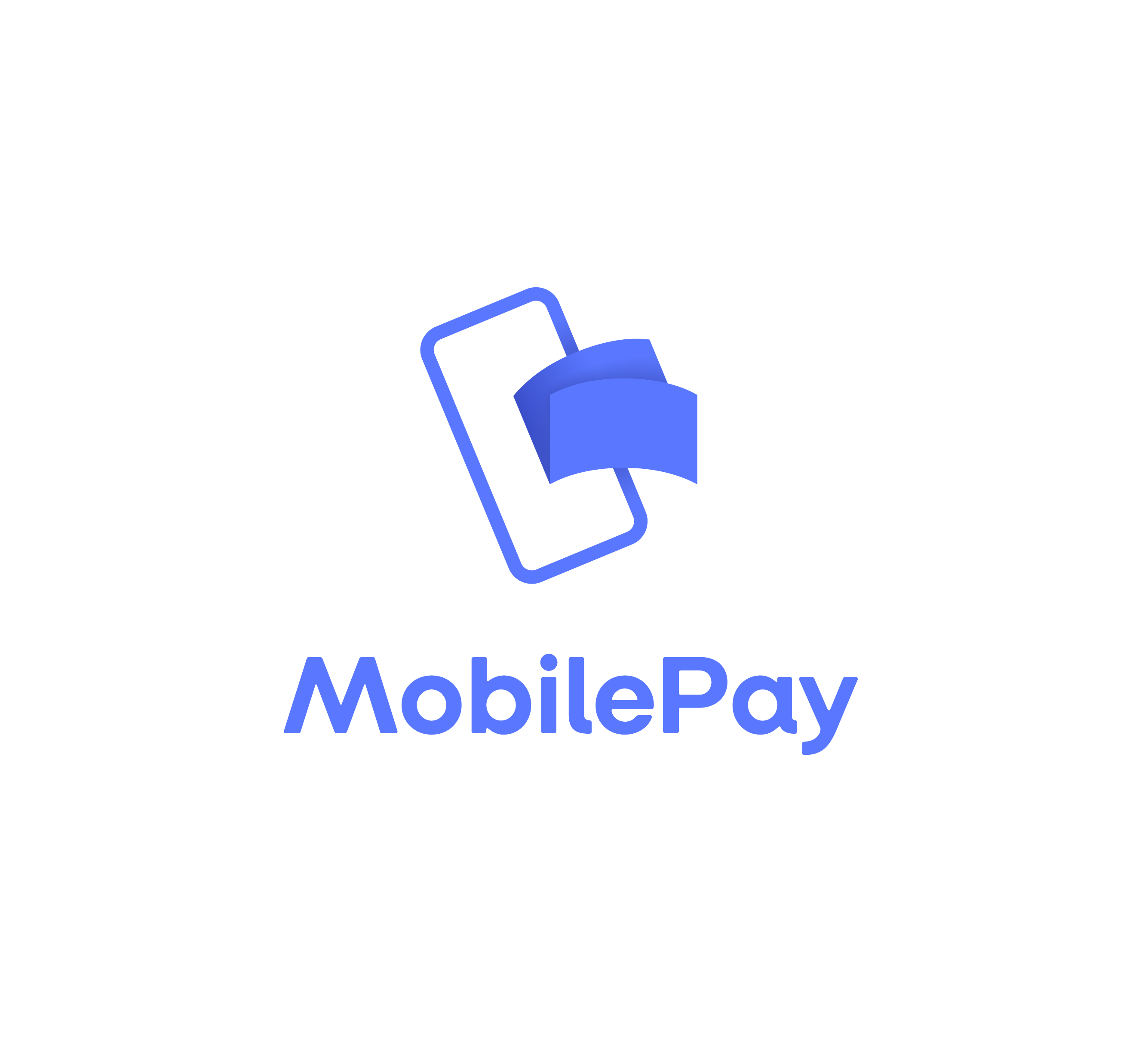 Mobile as entry point to all services
Local providers
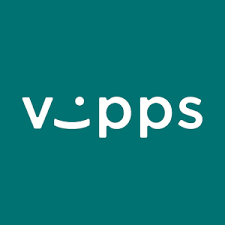 15
Mobile banking app screen represents a beta version
[Speaker Notes: The mobile bank is increasingly becoming the first point of entry for millions of our customers. Our mobile wallet partnership with Samsung is followed by one with Apple, which increases the number of customers that can make purchases through their mobile phones. We have also entered into collaboration with the Norwegian payment app Vipp.

The use of artificial intelligence - AI - will enable enhancing customer experience.  A customer service chatbot was presented in Norway in September and has been accessed more than 7 000 times and answered over 10 000 questions from both personal and corporate customers. 

In December we will be launching a web based robot adviser, which will allow for investment and savings advice wherever and whenever it suits the customer best. Among many things that we focus on in order to improve the customer experience are quicker response times and increased accessibility. Our digital solutions allow customers to be one click away from meetings with advisors. One out of five customer meetings is held online, an increase with 21% compared to one year ago.]
Fast and Agile
Fast & Agile
Efficient and Scalable
Resilient and compliant
Digital Sales
Opened totally renewed and modern open pages e-commerce shop (Nordea.xxx)
Personalised online messages generating sales
Delivered first version of Nordea Digital Corporate 
Easy day-to-day banking together with integrated remote support and advice
Nordea Digital Web (Corporate)
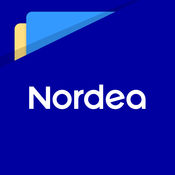 Modern Java microservices based platform powering new mobile/web applications, live in Sweden and Finland
Nordea Digital                      Foundation Platform
Nordea Digital Markets
Upgraded next generation FX e-Commerce platform, e-Markets (mobile FX trading for corporate segment)
Auto FX solution - awarded for Product Innovation in Global Finance’s The Innovators awards for 2017
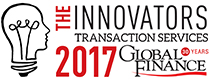 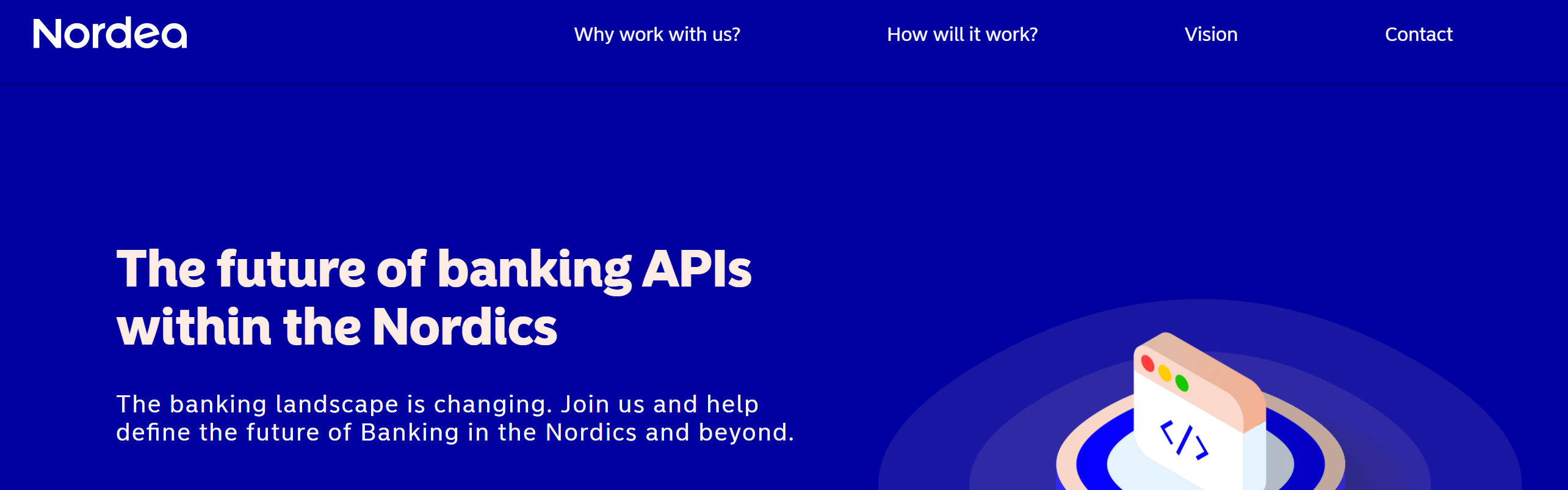 Open Banking
Invited >800 companies to collaborate in a sand box environment
First in the Nordic market with Open Banking
16
Fast and Agile
Efficient and Scalable
Efficient and Scalable
Resilient and compliant
Core Banking Platform
Robotics
Building capabilities and automating processes across the Group
Number of robots in production approaching 200. First chatbot (AI) live in Norway
Deployments is expected reach full potential by mid 2019.
Exploration of first automation capacity to on-board cognitive technologies.
Progressing according to plan and on the brink of first major customer release
T24 Model Bank configured for Nordea and installed on infrastructure 
Finnish staff pilot for a fixed term deposit product launched
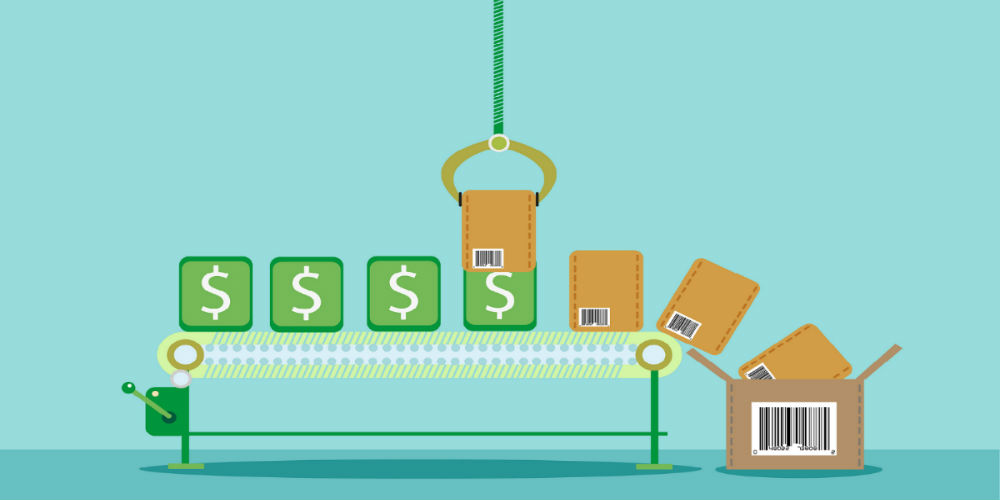 Cloud
Other Simplification
Integrated Global Payment Engine and migrated all SEPA Interbank payments 
Centralised data mgmt. and development of common data infrastructure 
Core system upgrades in Nordea Finance and Nordea Life & Pension DK
Reducing complexity (Trading & Risk area and Safekeeping)
Elastic backend infrastructure and development of business solutions
Software as a Service
Agile development by combining Platform as a Service with cloud development
Employee productivity by implementing Office 365
17
Fast and Agile
Resilient and Compliant
Efficient and Scalable
Resilient and compliant
Compliance & Operational risk
Financial Crime
Significant build up of group wide financial crime organization
Global KYC and Sanctions standards implemented 
Centralizing and optimizing KYC & AML operations 
Enterprise Risk Assessment framework delivered, full implementation 2018
Capacity upgrade in 1st, 2nd and 3rd line
Implementation of new code of conduct and business continuity framework
Enforcing the Crisis management governance and capabilities
Comprehensive training and certifications of key staff
Technology & Infrastructure
IT remediation
Enhanced Information and Cyber security strategy and response capabilities 
Insourcing of IT operations
Full data-centre fail over test 
Integrated end-2-end Technology Operations and Support organsation
One PreProduction site in Finland established
Global Enterprise Identity & Access Rights Management control system
Roll-out of Malware Detection & Global Fraud Monitoring across Nordic
IT Control Assurance Framework rolled out
18
Execution is about enhancing core competiveness through very specific initatives
Illustrative timeline
Success factors
RAMP UP (2015 – 2017)
Ambitious investments to build the foundation 
Fast & agile
Efficient and Scalable 
Resilient and compliant
3
OPTIMISATION
EXECUTION (2018 – 2021)
2
Distribution/Channels/Service model
Credit Processes & Products
IT & Operations
Key support functions
2
EXECUTION
1
OPTIMISATION (2021 - )
1
RAMP UP
3
Future relationship bank
2015 - 2017
2018 - 2021
2021 -
19
Expected cost development 2017-2021
Comments
350-400~225-250 in 2018
Significant underlying cost pressure of 600-700m driven by:
Increasing running expenses for IT systems following the substantial development agenda/digital transformation and compliance
Annual underlying salary increases and inflation on non-staff expenses
Increasing depreciations & amortisations following substantial product/investments in IT infrastructure / solution platforms
Gross savings driven by transformation, as well as lower project costs, more than counteracting the upward pressure
~300
~300-400
-150
~5,100-5,200
50
-75
<4,800
-900
Estimated 2017 Cost incl. Transformational costs
Baltics & Re-domicilation
Run cost effects of 2015-17 ramp-up, reinvestments and inflation
Depreciation & Amortisation
Group projects ramp-down
Transformational driven gross savings
2021 Cost incl. Transformational costs
20
Gross cost savings of around 900 EURm expected through transformation
Estimated savings effects*
Distribution/Channels/Service model
Ramp up speed of migration to digital (mobile), remote meetings, and closing down branches
Segmentation and stronger Nordic coordination of client coverage and build up of global competence center
~ 30%

(~250 EURm)
~ 15%
(~150 EURm)
Credit processes & Products
Implementation of pre-approved credit limits and automated credit decisions
Functional centralisation to achieve’ scale and enhanced capacity
Implementation of common standards for risk assessments
Strict product prioritisation, production location (in-house, outsourced or white labelled) and centralise workforce/processes to improve efficiency
~ 45%(~400 EURm)
Information Technology & Operations
Higher degree of centralisation and nearshoring/outsourcing and shared platforms
Automatization and Robotics
Reduce complexity and establish future technological platform
~ 10%(~100 EURm)
Key support functions
Optimised service model for People (i.e. Learning), Finance and consolidation of support staff
Higher degree of nearshoring in relevant areas
Streamlining sourcing strategy
Total
100% (~900 EURm)
*  Numbers rounded to closest 5%
21
FTE and consultants effects (incl cost to transform)
Comments
The transformation will include a reduction of FTEs of >4.000
New hirings to support competence shift and centralisation
Number of consultants to be reduced by ~2.000 over the 2017-2021 period
The transformation is expected to generate a total cost to transform of ~5-600m over the 2017-2021 period
Absolute majority of cost to transform consists of redundancy costs
The costs are mainly related to:
Transformation of Personal Banking and CBB including the migration to Digital
IT & Operations (nearshoring and automation & process optimisation)
>6 000
Consultants
~2000
Gross reductions
Net reductions
New hirings
22
Expected financial performance development towards 2021
RoCaR/RoE
Cost / Income
Est. FY 2017
Est. chg. 21/17
Est. FY 2017
Est. chg. 21/17
Gradually improved Group return and cost efficiency as areas address and close their relative performance gaps
PeB
~16%
~52%
CBB
~8%
~58%
WB
~9%
~43%
WM
~32%
~45%
Nordea Group
~10%
~53%
* Note: WM interim perspective. 2017 numbers based on annualised figures per ytd annualized
23
Personal Banking
Key transformation initiatives
Cost efficiencies and quality gains
Improved customer value through evolving mobile offering and partnerships
Establish the mobile as the main tool for interaction
Encourage digital sales and distribution by using analytics based digital cross selling and onboarding 
Customers are increasingly requesting online meetings on behalf of face-2-face meetings
Optimization of distribution network
Serve all customers through a digital (mobile)-first, lean core offering, which caters to the needs of most customers and delivers scalability
Focus on high-value customers (Homeowners and Affluents) with tailored value propositions added on top of the lean core offering
Streamline the service processes
Reduce costs in processing e.g., through automation of product processing, nearshoring, robotics and lean, including automating front-office processes to allow reduction of Customer Service Officers
Implement agile way of working at scale across the value chain improving time-to-market and productivity
Where do the cost efficiencies come from?
Distribution/Channels/Service model
IT & Operations
High
Medium
Key support functions
Credit proc. & Prod.
Medium
Medium
Increased efficiency
Material reduction of costly f2f meetings by increasing remote meeting proportion from ~20% to >60%
Reduction in advisor FTEs and Customer Service Officers aligned with branch reduction, enabled by digitalization and centralization 
Increased customer satisfaction
Streamlined and efficient service provision to mass market 
Freeing up time for more dedicated service to high-value customers allowing time for tailored solutions
24
Commercial & Business Banking
Key transformation initiatives
Cost efficiencies and quality gains
Digital disruption and future capabilities
Payment Strategy is critical for Nordea’s ability to compete in a disrupted banking market 
Partnerships and co-creation models in a new market environment
Executing the Target Operating Model
A more streamlined and efficient organisation
Optimised portfolio size per advisor in order to serve customers more cost efficiently
Process efficiency gains 
Robotics (initial focus on KYC and Operations)
Automation of processes and credit decisions
Pre-approved limits
“Nordea Free” (freeing up time for advisors)
Digital efficiency gains
The ambition is to make the smallest customers (~500k) almost fully self-serviced
Will be implemented through:
New Nordea Digital Corporate platform 
Online on-boarding and online meetings
Online credit information gathering and digital signature
Where do the cost efficiencies come from?
Distribution/Channels/Service model
IT & Operations
High
Medium
Key support functions
Credit proc. & Prod.
High
Medium
Increased efficiency
Freeing up time with frontline staff by eliminating or automating time consuming / less value adding process steps
Reduced operational risk through improved consistency in credit assessment and decision making
Increased customer satisfaction
Through faster response time of credit decisions and increased quality in advisory since larger part of preparation is automated
Through introduction of new digital solutions and value added services
25
Wholesale Banking
Key transformation initiatives
Cost efficiencies and quality gains
Business strategy unchanged, #1 relationship bank in the Nordics
Streamlined customer service
Further explore digital channels and services

Re-positioning of Markets
Implement new cross-Nordic operating model for Markets business with stronger customer ownership and clearly defined service and value offerings
Cross-sell and capital markets financing

Operational excellence,
Simplified IT infrastructure, robotics and near-shoring to Poland

Strengthened capital governance and risk management
Increase capital velocity
Consolidate SOO franchise and normalised loan losses
Where do the cost efficiencies come from?
Distribution/Channels/Service model
IT & Operations
High
High
Key support functions
Credit proc. & Prod.
Medium
Medium
Operational excellence,
Simplified IT infrastructure, robotics and near-shoring to Poland
Improved customer satisfaction
Client coverage: A more coordinated, dedicated and holistic approach to customer interaction 
Research: High uniform quality, easier and more transparent to deal with and utilise pan-Nordic capacity
26
Wealth Management
Key transformation initiatives
Cost efficiencies and quality gains
Value proposition design and segmentation
More focused service provision to private banking customers (provide right services to the right customers)
Increased thresholds for different service levels
Increased use of outsourcing services
Ensure strong Nordic alignment and scale in service offerings
Optimised operations
Global competence centre creations to increase cost efficiency but also improve quality
Optimise the work between back-office, mid-office and front office support in Private Banking by centralising client on-boarding, reporting and routine services
Accelerate implementation of robot process automatisation and cognitive robotics
Productivity gains from rolling out Agile@scale in private banking
Where do the cost efficiencies come from?
Distribution/Channels/Service model
IT & Operations
High
High
Key support functions
Credit proc. & Prod.
Low
Low
Increased efficiency
Improved cost to serve levels through more structured customer focus
Improved customer satisfaction
More structured customer focus and optimised ways of working will support higher service levels for customers willing to pay
27
Group Functions
Key transformation initiatives
Cost efficiencies and quality gains
Streamlining Operations
Increased automation of operations across all business (e.g. by increased use of robotics)
Improve sourcing competencies including more demand/supply capabilities
Streamlining IT setup
Align future workforce competences and locations to future needs (e.g. higher presence in Poland)
Consolidate and reduce technology infrastructure complexity and applications
Implement and integrate higher use of cloud
Streamlining Business Risk Management
Implement optimised KYC operating model
Streamline and optimise risk reporting and risk assessments
Consolidation key support functions on BA level
Create globally consolidated support model per BA mainly driven by design to cost (move away from country/team focus and focus on shared pool of services)
Where do the cost efficiencies come from?
Distribution/Channels/Service model
IT & Operations
None
Very high
Key support functions
Credit proc. & Prod.
Low
Medium
Increased efficiency
Insourcing of consultants
Use of cloud services
Decommissions
Improved service provision
Faster and smarter end-to-end processes
Less operational risk
One way of working
Freeing up time for more value-adding activities (also in customer facing units)
28
Executing on our transformational agenda will lead to a position of strength
+
=
Strategy
Financial Impact
Non-Financial Impact
Outcome
Investments in Operations
Digitalisation / IT
Cost focus

Increased Business Focus
Poland Exit
JV in Baltics
Russian Scale-down

Optimise Key Business Lines
Asset Management
Consumer Finance
Asset Finance
Income
Cost
Loan losses
Capitalgeneration
ROE
Cust. Sat. Index
Compliance
Resilience /Op Risk
Scale
Strat. Optionality
Flexibility
Optionality
User-friendly
A Bank Fit For Purpose and aligned with its Customers needs and Values
29